Authoring A Device Experience For Portable Devices
Marc Pottier
Senior Program Manager
Microsoft Corporation
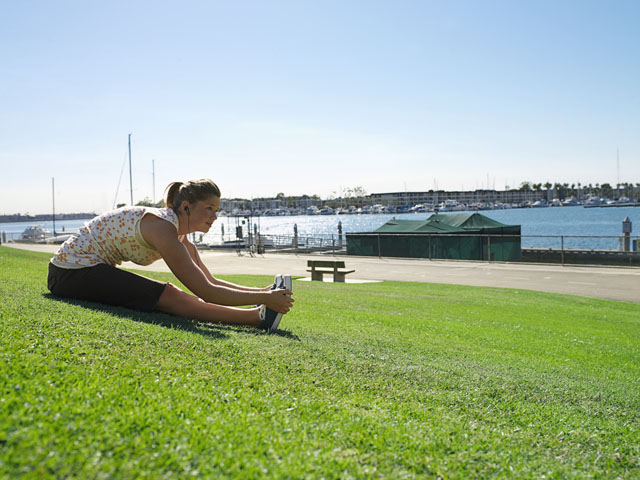 People Love Devices
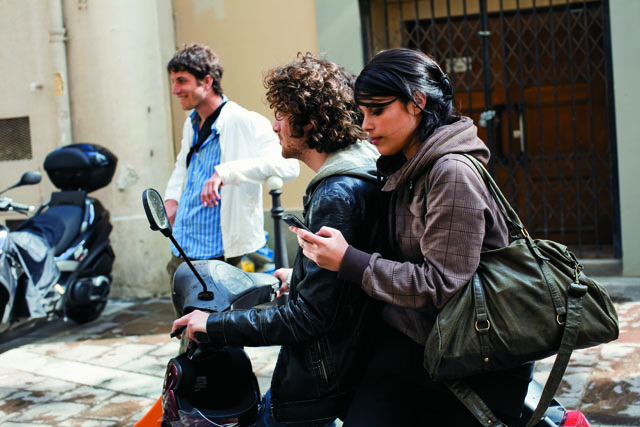 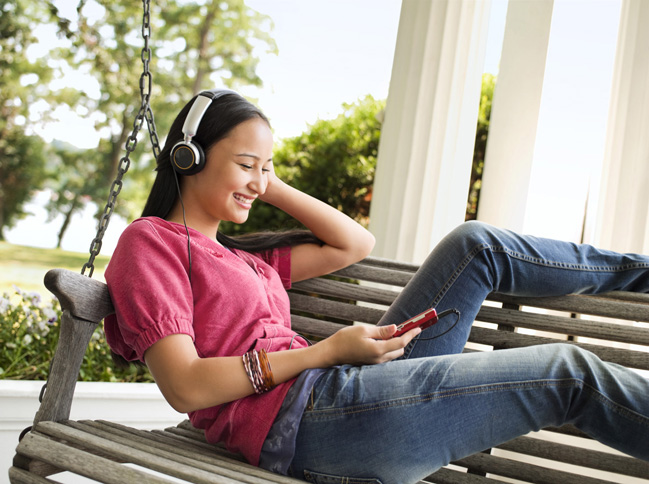 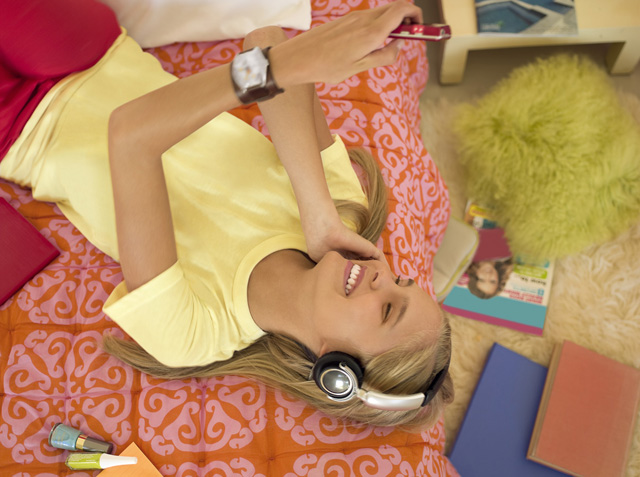 91% of windows users have devices
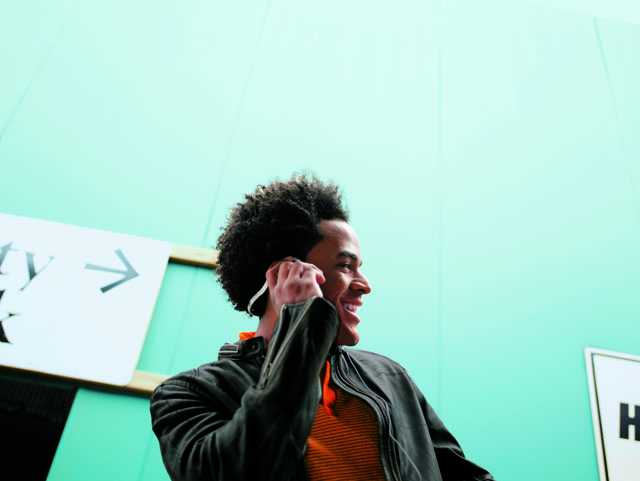 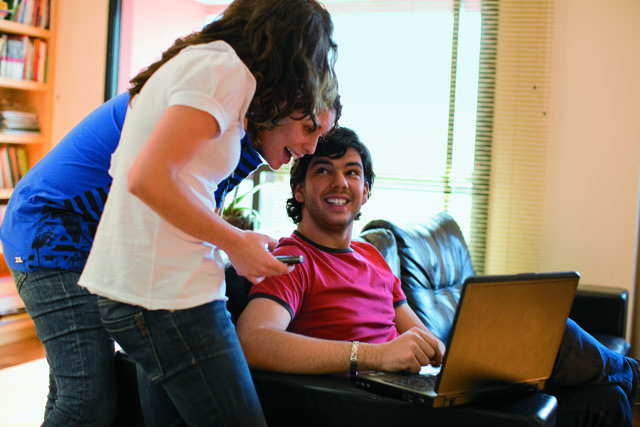 114M Digital Cameras
217M Media Players
1.3B Cell Phones
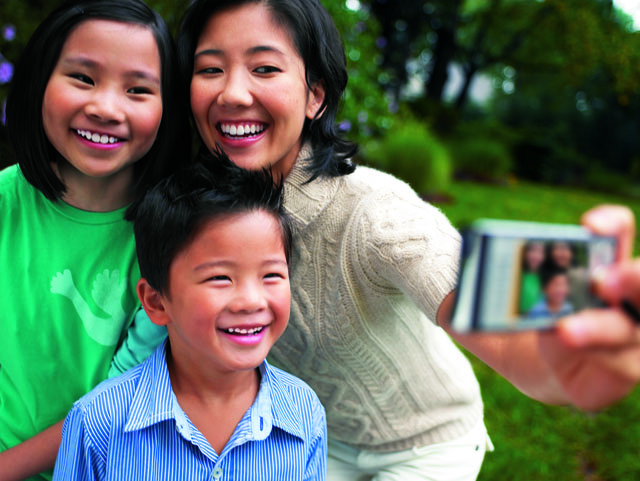 …but the Windows device experience has been limited…
Great Device Experiences With Windows 7
Natural experience for end users
No setup required
Easy to find and use device features and services
Consistent across devices, but specific to my device
Great for partners
Builds emotional connection and customer satisfaction
Drives revenue, reduces support costs
Easy to customize and deploy
Enables greater differentiation
demo
Device Stage™
Portable device experiences in Windows
Authoring Experiences
Motorola E8 Case Study
Device Experience Elements
WPD / MTP device
New, or existing devices that have Windows 7 logo
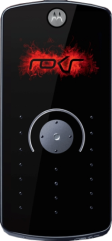 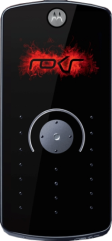 Device experience XML
Carried in device metadata package (branding, tasks)
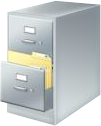 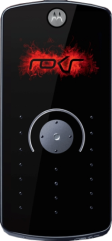 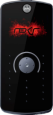 Windows 7
Device Stage™  features andbuilt-in tasks
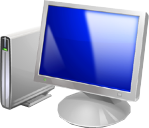 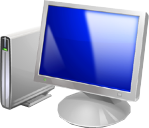 Authoring The E8 Experience
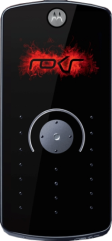 Choose a device
Brand the experience
Add status
Select tasks
Test device experience
Engage the help of product marketing and design early!
Choosing Devices
Device experiences can be bound to one or more devices
The more specific the experience, the better
Experience fidelity depends on
Marketing and product strategy
Available firmware properties
Experience FidelityBy product line
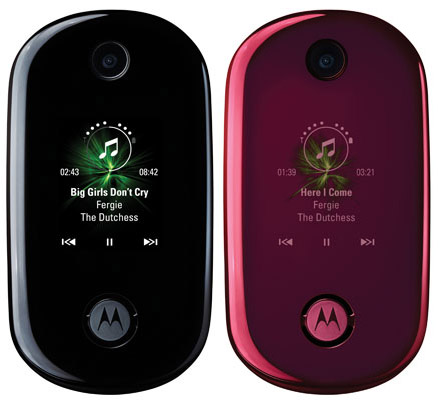 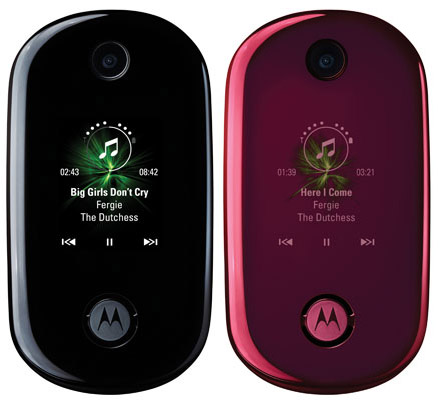 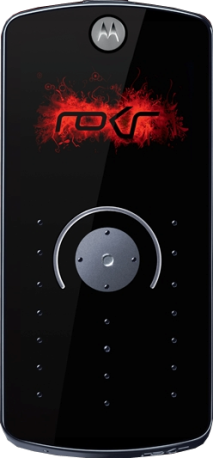 ROCKR U9(Black)
ROCKR U9(Pink)
ROCKR E8
Hardware ID (least specific)All devices have it, but it is often re-used across models
Experience FidelityBy model
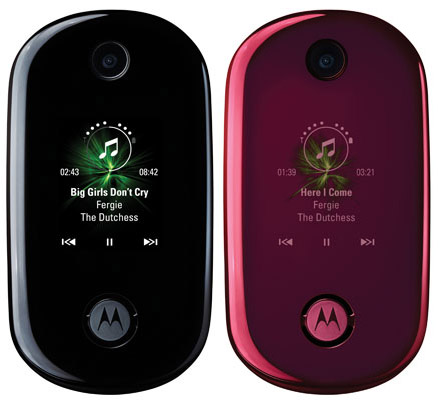 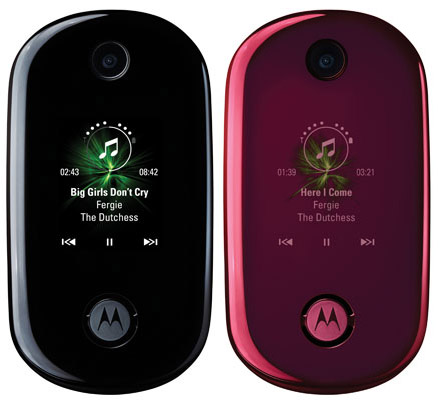 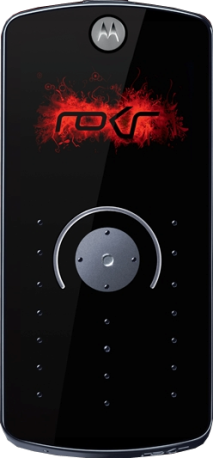 ROCKR U9(Black)
ROCKR U9(Pink)
ROCKR E8
Hardware ID or Model IDFidelity depends on how Hardware ID is assigned to your device
Experience FidelityBy model variant (e.g., color)
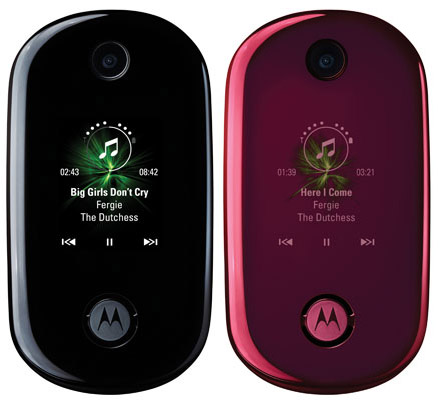 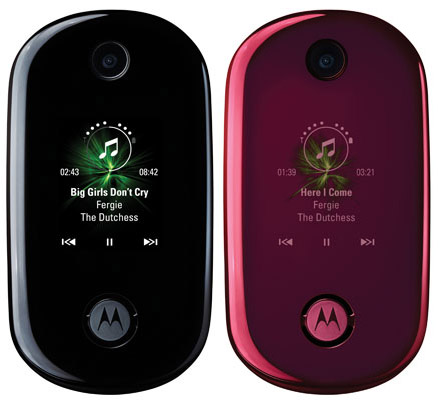 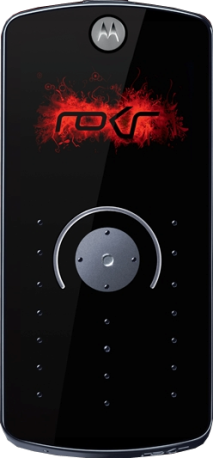 ROCKR U9(Black)
ROCKR U9(Pink)
ROCKR E8
Custom Model ID (most specific)Custom defined by manufacturer - enables complete control
E8 Device Fidelity
PackageInfo.XML
<?xml version="1.0" encoding="utf-8" ?>
<PackageInfo xmlns="http://schemas.microsoft.com/windows/DeviceMetadata/PackageInfo/2007/11/">
  <MetadataKey>
    <HardwareIDList>
      <HardwareID>SFDOID:USB\VID_22B8&amp;PID_6415&amp;REV_0101</HardwareID>
      <HardwareID>DOID:USB\VID_22B8&amp;PID_6415&amp;REV_0101</HardwareID>
      <HardwareID>SFDOID:USB\VID_22B8&amp;PID_6415</HardwareID>
      <HardwareID>DOID:USB\VID_22B8&amp;PID_6415</HardwareID>
    </HardwareIDList>
    <Locale default="false">en-us</Locale>
    <LastModifiedDate>2008-09-25T23:39:15z</LastModifiedDate>
  </MetadataKey>
  ...
</PackageInfo>
Hardware IDs
Authoring The E8 Experience
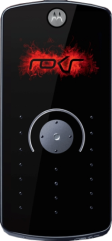 Choose a device
Brand the experience
Add status
Select tasks
Test device experience
Brand The Experience
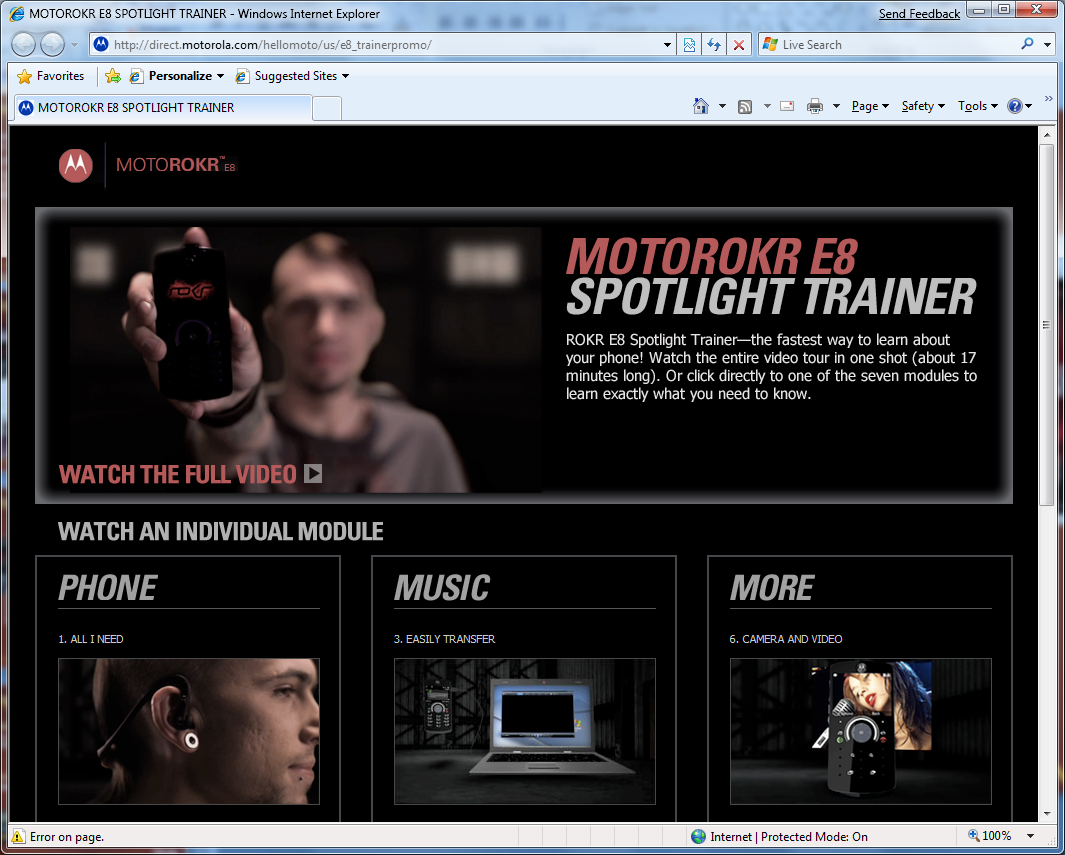 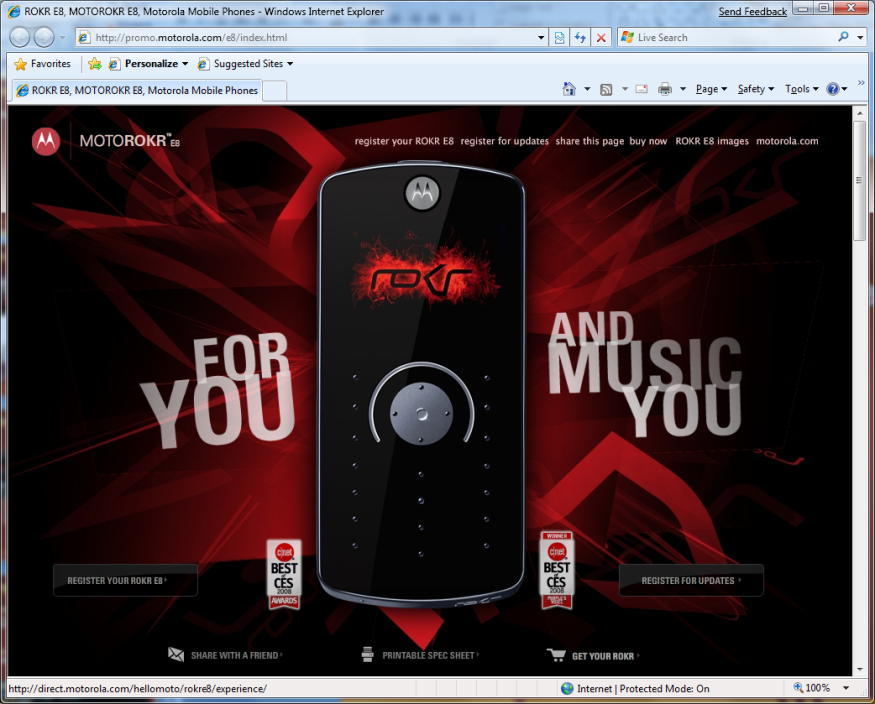 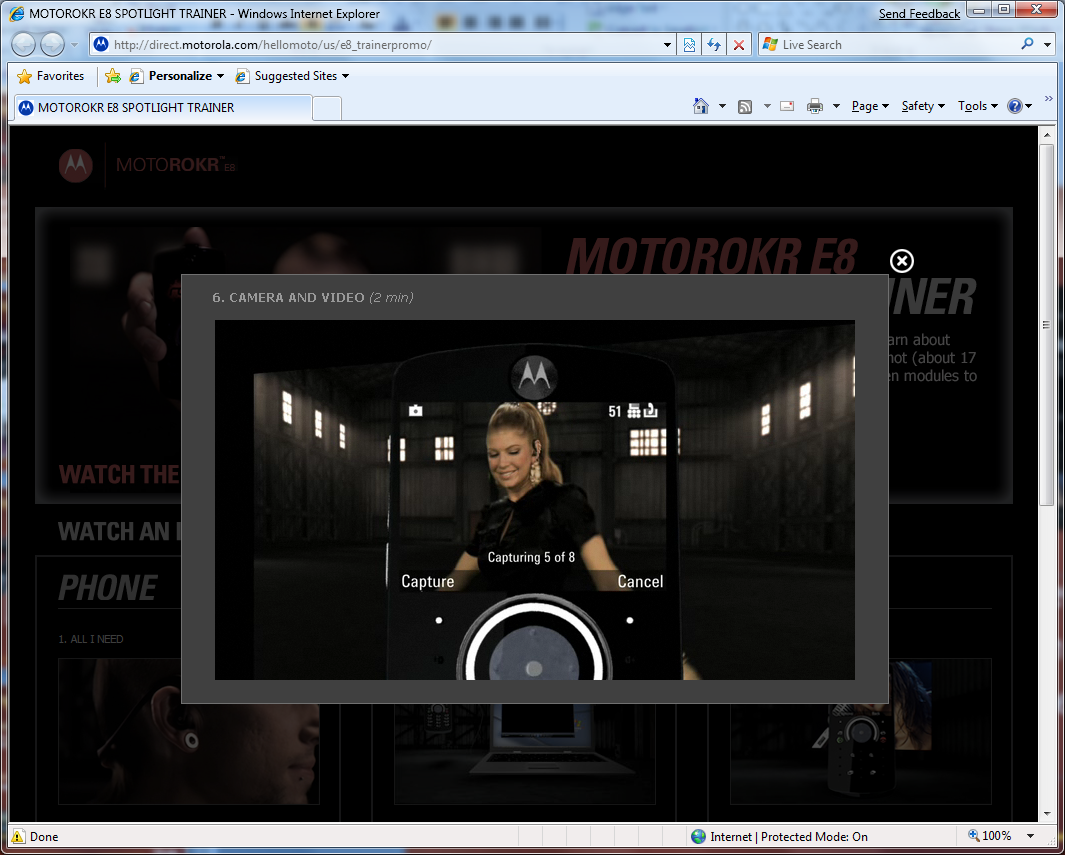 Devices are uniquely styled for target markets
Extend branding and customer connection to the desktop
Engage product marketing and design teams
Branding Elements
Branding Bar
Preview
Shell Icon
Branding Bar Elements
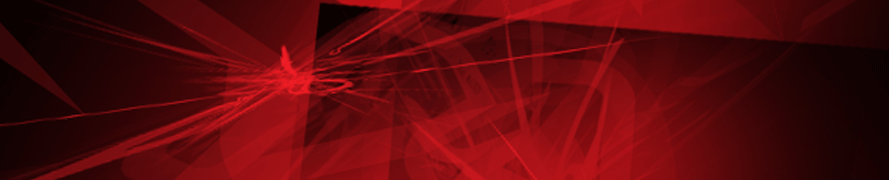 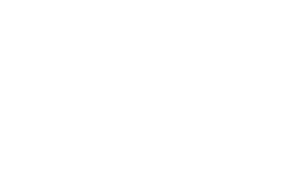 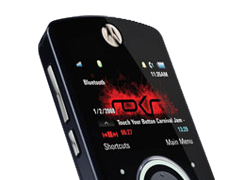 Logo(s)
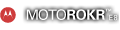 Overlay
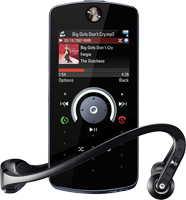 Background
Preview and
Shell Icon
Device Image
Branding The E8 Experience
Behavior.xml
<header watermarkAlign="right" backgroundColor="#FFFFFFFF" textColor="#FFFFFFFF" backgroundImage="background.png" watermarkImage="overlay.png">

	<modelInfo image="device.png" launcherThumbnail="superbar.png" /> 
	<logos>
  	<logo image="logo.png" url="http://www.motorola.com" tooltip="1" /> 
  	</logos>

</header>
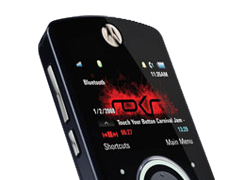 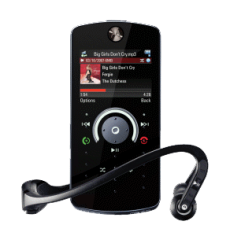 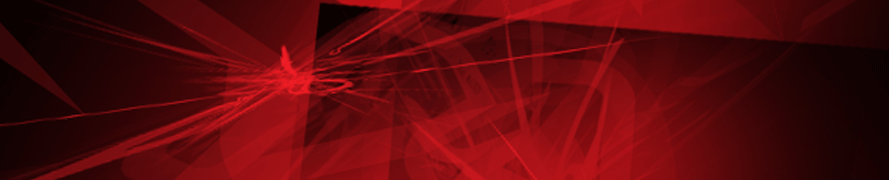 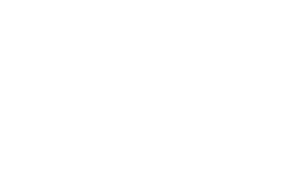 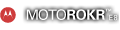 Authoring The E8 Experience
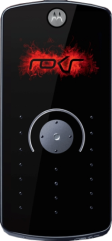 Choose a device
Brand the experience
Add marketing bullets or status
Select tasks
Test device experience
Add Marketing Bullets Or Status
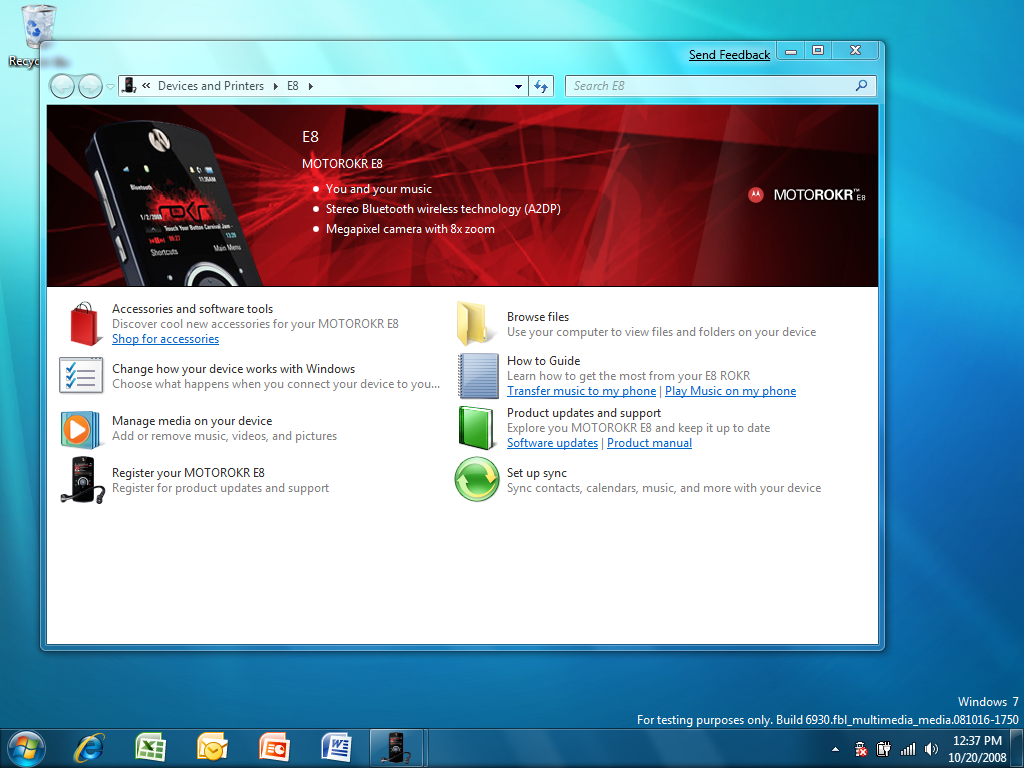 Marketing Bullets
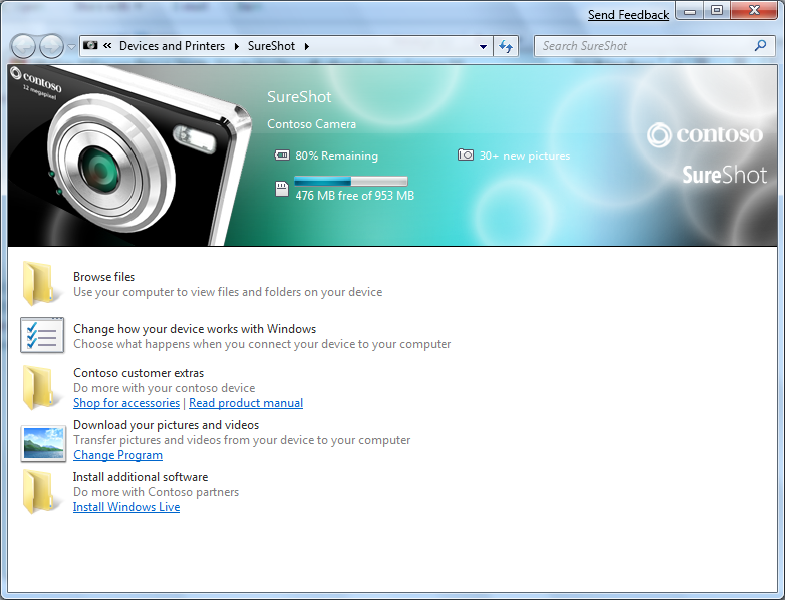 Status
Branding bar and taskbar may be configured to display status, or marketing bullets
E8 Marketing Bullets
Behavior.xml
Resource.xml
<deviceBehavior>
  <header watermarkAlign="right" backgroundColor="#FFFFFFFF" textColor="#FFFFFFFF" backgroundImage="background.png" watermarkImage="overlay.png">
   …
    <marketingBullets>
      <bullet id="2" />
      <bullet id="3" />
      <bullet id="4" />
    </marketingBullets>
  </header>
<?xml version="1.0" encoding="UTF-8"?>
<stringTable>
  <string id="1">Visit the Motorola website</string>
  <string id="2">You and your music</string>
  <string id="3">Stereo Bluetooth wireless technology (A2DP)</string>
  <string id="4">2 Megapixel camera with 8X zoom</string>
</stringTable>
Bullets for branding bar. IDs link to localized resource file
Localized strings stored in separate resourc.xml file
E8 Status Providers
Behavior.xml
<statusItems statusPropList="prop:System.Sync.State;System.Devices.BatteryStatus;System.Devices.StorageFreeSpacePercent;" statusProvider="{c2dae44d-c850-425c-b466-d8cbc1469f5d}">
    <statusLinks>
      <statusLink>
<statusLink statusProp="System.Devices.StorageFreeSpacePercent" taskId="{b7c7ce85-61f5-49aa-8173-b8e26c0453ff}"/>
 <statusLink statusProp="System.Sync.State" taskId="{308fc75e-c5b7-457e-8589-89f50ac1b0eb}"/>
      </statusLink>
    </statusLinks>
  </statusItems>
Status property list todisplay in branding barand taskbar preview
Click action for storage spacestatus
Click action for sync status
Status
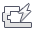 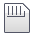 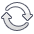 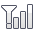 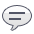 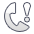 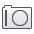 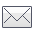 * Requires Device Status Service
Authoring The E8 Experience
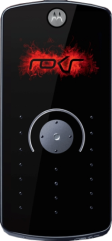 Choose a device
Brand the experience
Add status
Select tasks
Test device experience
Task Model
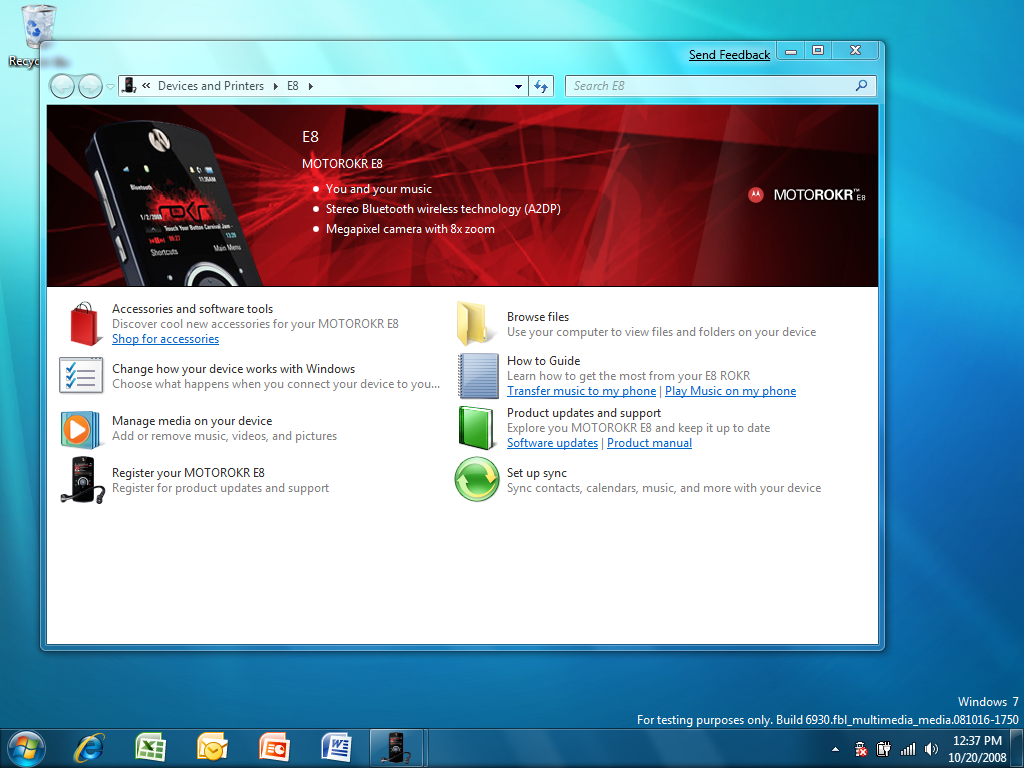 Built-in Task
Custom Task
Tasks launch built-in features, or custom applications, content, and websites
Task Requirements
Tasks may be authored to be displayed/hidden based on system state
Software Installation status
Device presence
Device Service availability
Date/Time Range
Internet availability
More…
Built-In Tasks
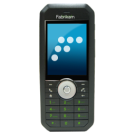 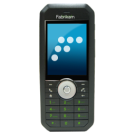 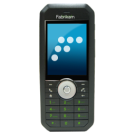 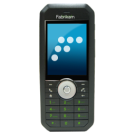 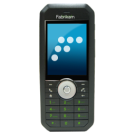 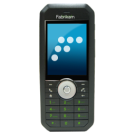 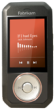 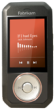 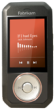 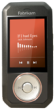 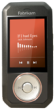 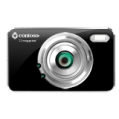 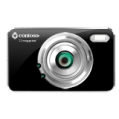 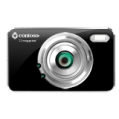 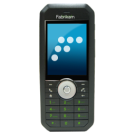 Task Extensibility
Set Up Sync
Built-In Task
Manual or Automatic Sync for music, pictures, and video
Requires MTP Device Services or custom WPD Driver
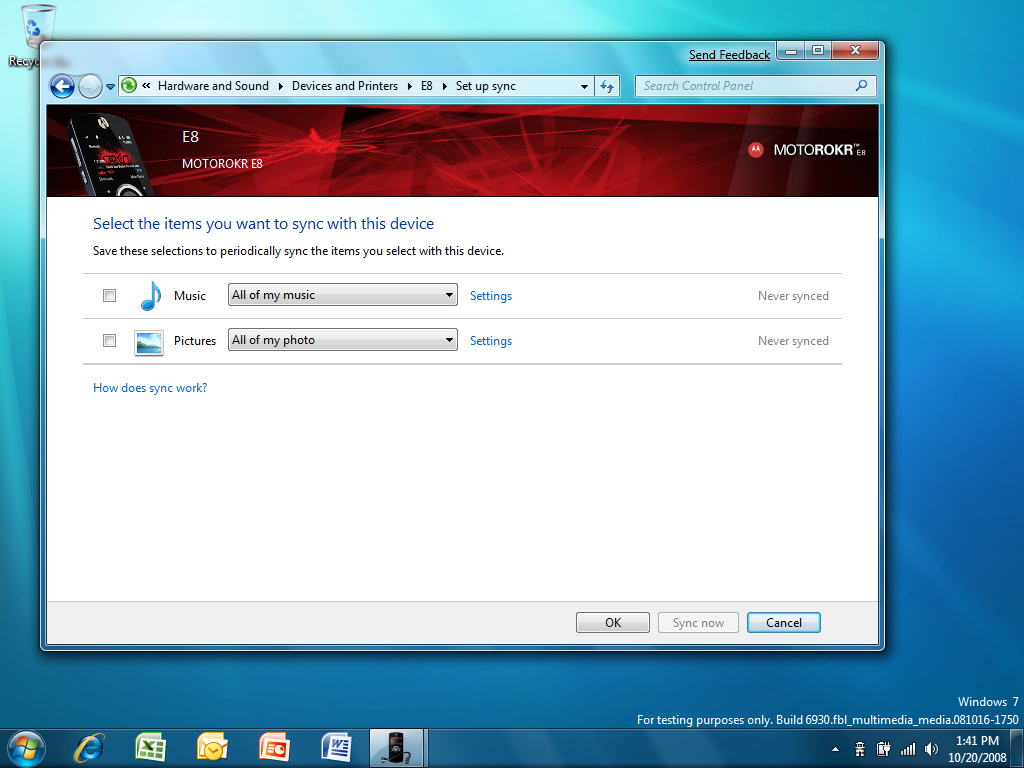 <taskCategoryMapping>
<taskRef taskGroupGuid="{8d721941-84f2-11dd-ad8b-0800200c9a66}" taskId="{8d721942-84f2-11dd-ad8b-0800200c9a66}" />
…
</taskCategoryMapping>
E8 Product Manual
Hosted Site Task
Read product manual (PDF) online
XML defines how to display file
URL for file location
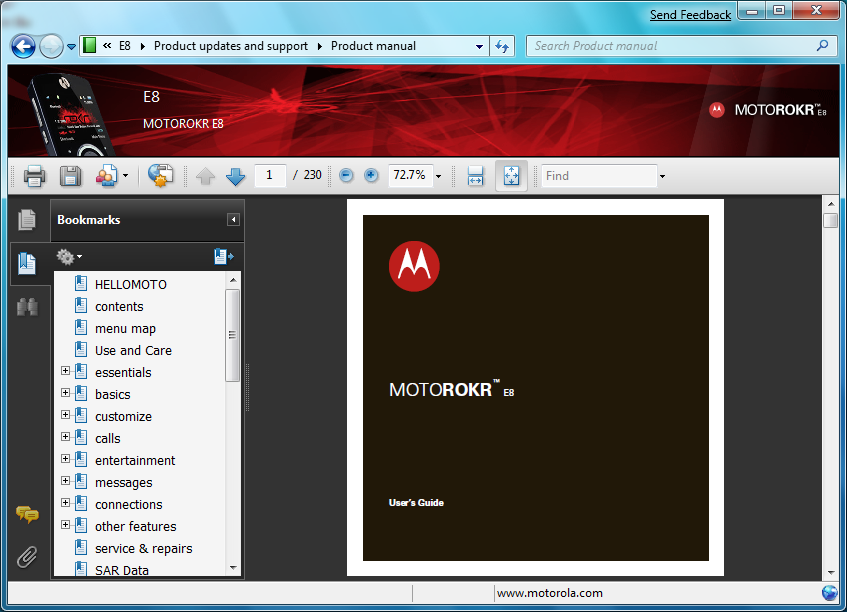 <task id="{8d724052-84f2-11dd-ad8b-0800200c9a66}" issueTime="2008-09-10T14:37:33Z" name="15" description="16" icon="Support.ico">
  <requirements /> 
 <command type=“hostedSite">
  <arguments>
    <commandLine>http://www.motorola.com/Hellomoto/Master%20Lists/Product%20     Manuals/Static%20Files/US-EN/E8_UG_TMobile_9521A11A.pdf</commandLine> 
  </arguments>
 </command>
</task>
Windows Live Photo Gallery
External Application
Shows task if application is installed
Click to Launch application
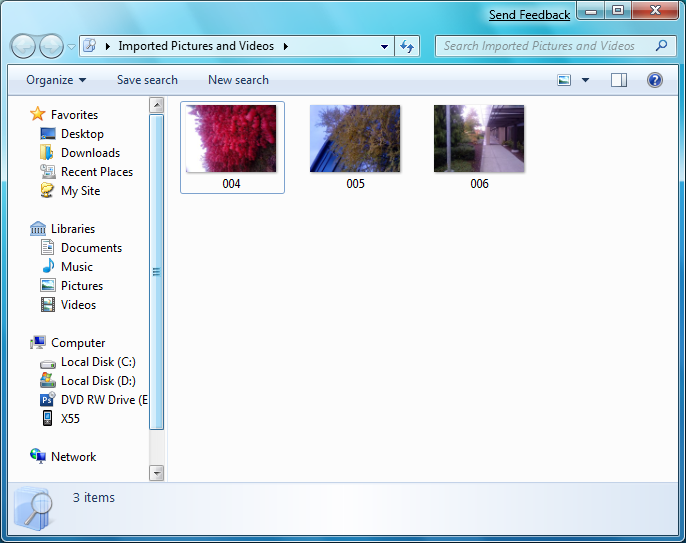 <task id="{3ed9fe32-b100-4bbe-be84-206a46b62a55}" rank="0" issueTime="2008-08-06T13:36:23Z" name="23" description="24" icon="photoGallery.ico">
    <requirements><registryKeyExists     path="HKEY_LOCAL_MACHINE\SOFTWARE\Microsoft\Windows Live\Photo Gallery"        invert="false"/></requirements>
    <command type="ShellExecute"><arguments>      <commandLine xml:space="preserve">%PROGRAMFILES%\Windows Live\Photo        Gallery\WLXPhotoGallery.exe</commandLine> 
    </arguments></command>
</task>
Online Product Registration
Hosted Site with Device
Site which interacts with phone to register device and reward user
Scripting support enabled via WPD Automation with Device Stage as a trusted script host
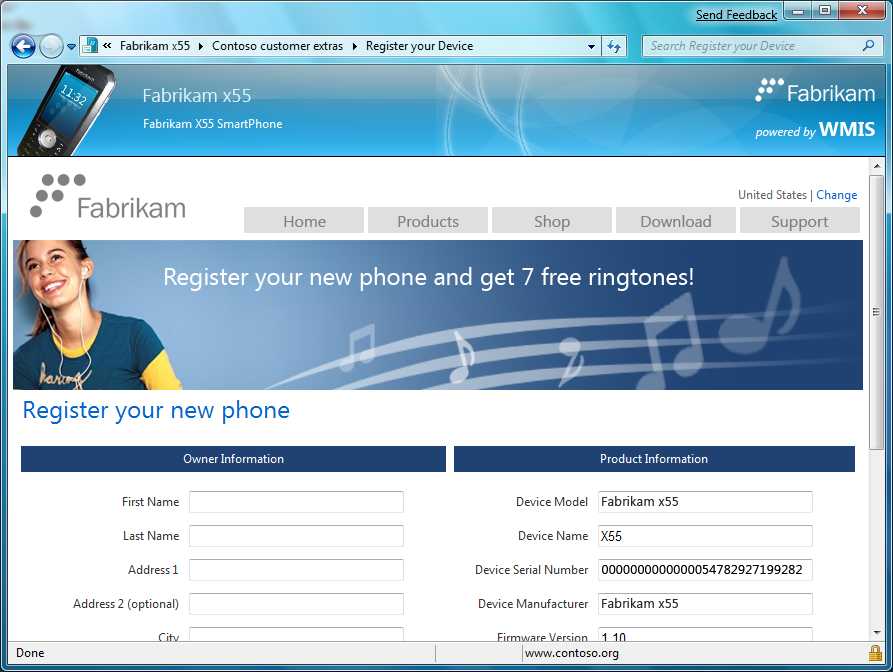 <task id="{cf718146-9212-4bcc-ac14-c47d24852d55}"  issueTime="2008-08-08T14:33:25Z" name="19" description="20" icon="Register.ico">
 <requirements />
<command type="HostedSiteWithDevice" allowedDomain="contoso.org">
<arguments> <commandLine>https://www.contoso.org/register</commandLine>  </arguments>
  </command>
  </task>
How Hosted Site With Device Works
Website
SSL
Hosted Site with device
Sync
Ringtone
Status
…
Device Stage™
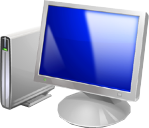 Internet Explorer
WPD
Limited access to WPD Services
WPD
Contact
Ringtone
Status
…
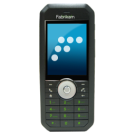 Device
Authoring The E8 Experience
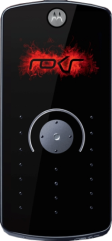 Choose a device
Brand the experience
Add status
Select tasks
Test device experience
Test Device Experience
Boot Windows in Test Mode:Bcdedit –set testsigning ON
Create the new metadata package with CABARC
Copy metadata package to:%PROGRAMDATA%\Microsoft\Windows\DeviceMetadataStore\en-us
Plug in device, Device Stage will launch
Summary
Device Stage provides:
Great first-connect, subsequent use story
Built-in tasks for key device functions
Extensibility for partner applications, websites, and content
Branded experience for customer connection
Reduces development/deployment costs
Device Experience is easy to author
Call To Action
Review Logo requirements for WPD devices
Read Device Stage Documentation and Templates
Develop and test experiences during beta and RC
Engage product marketing and design teams early
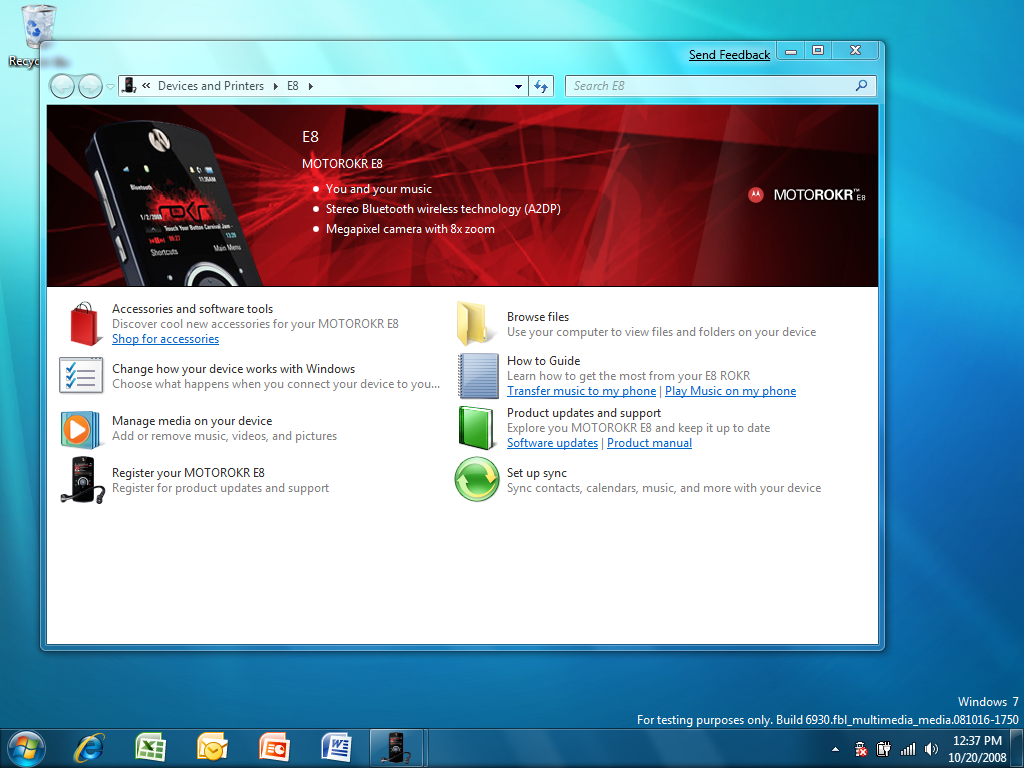 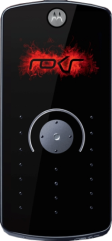 Related Sessions
CON-T531 Windows 7 Device Experience Overview
CON-T532 Windows 7 Device Installation Experience
CON-T533 Windows 7 Device Experience
CON-T566 Authoring a Device Experience for Portable Devices
CON-T567 Windows Logo Program for Portable Devices
CON-T568 Windows 7 Device Services for Media Transfer Protocol
CON-C648 Discussion:  Windows Portable Device Enabling Kit
Additional Resources
Web Resources
Specifications 
Media Transfer Protocol http://www.usb.org/developers/devclass_docs/MTP_1.0.zip 
MTP Device Services for Windows – See Windows Portable Device Enabling Kit
MTP Device Service – See Windows Portable Device Enabling Kit 
Whitepapers
Building Devices with the Windows Portable Device Enabling Kit http://www.microsoft.com/whdc/device/wpd/default.mspx 
Other Resources
PlaysForSure http://www.microsoft.com/windows/windowsmedia/forpros/consumerelectronics/p4skit/p4s_1.aspx 
Windows Portable Device Enabling Kit http://www.microsoft.com/whdc/device/wpd/default.mspx 
Contact Information
MTP and MTP Device Services Support
Portable Device Enabling Kit Support
Device Stage Metadata Support
askmtp@microsoft.com
dekhelp@microsoft.com
askds@microsoft.com
Please Complete A Session Evaluation FormYour input is important!
Visit the WinHEC CommNet and complete a Session Evaluation for this session and be entered to win one of 150 Maxtor® BlackArmor™ 160GB External Hard Drives50 drives will be given away daily!





http://www.winhec2008.com
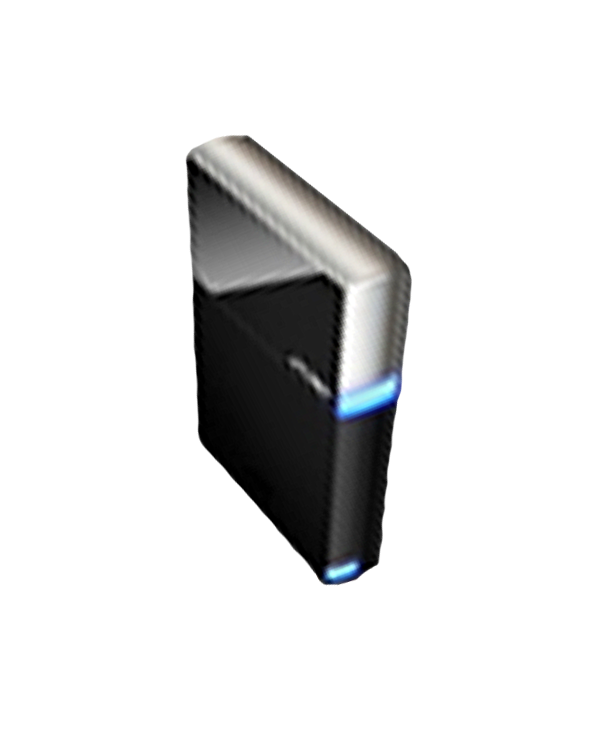 BlackArmor Hard Drives provided by:
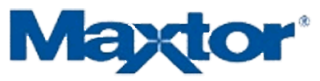 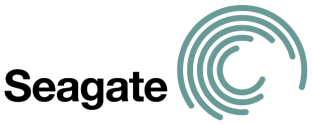 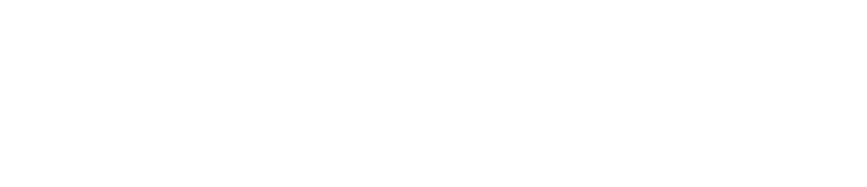 © 2008 Microsoft Corporation. All rights reserved. Microsoft, Windows, Windows Vista and other product names are or may be registered trademarks and/or trademarks in the U.S. and/or other countries.
The information herein is for informational purposes only and represents the current view of Microsoft Corporation as of the date of this presentation.  Because Microsoft must respond to changing market conditions, it should not be interpreted to be a commitment on the part of Microsoft, and Microsoft cannot guarantee the accuracy of any information provided after the date of this presentation.  MICROSOFT MAKES NO WARRANTIES, EXPRESS, IMPLIED OR STATUTORY, AS TO THE INFORMATION IN THIS PRESENTATION.